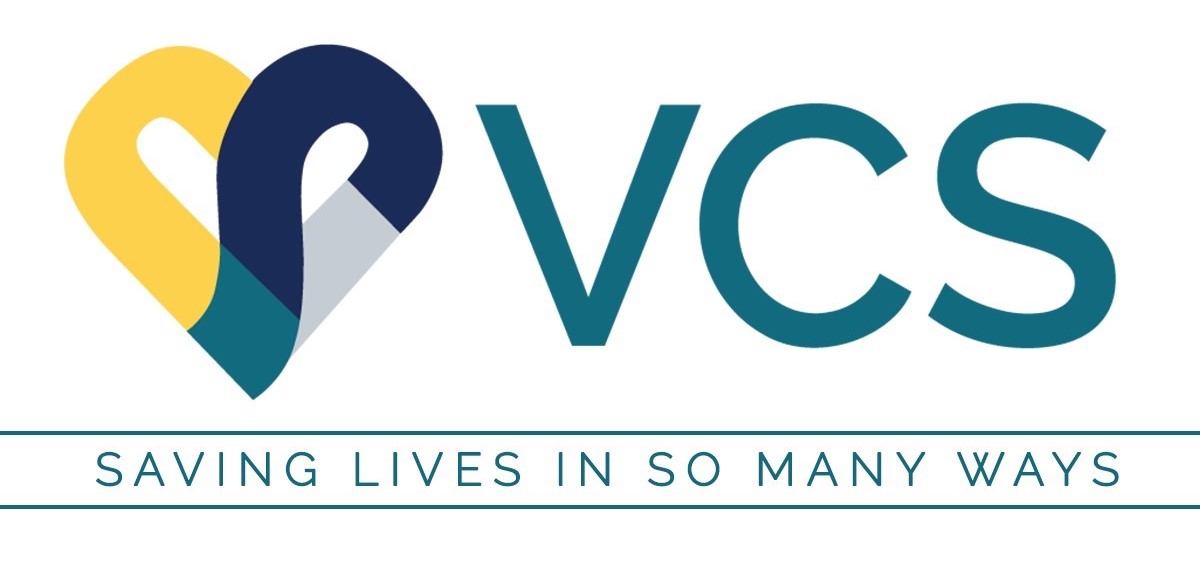 Focusing: Orientation
Lesson 3
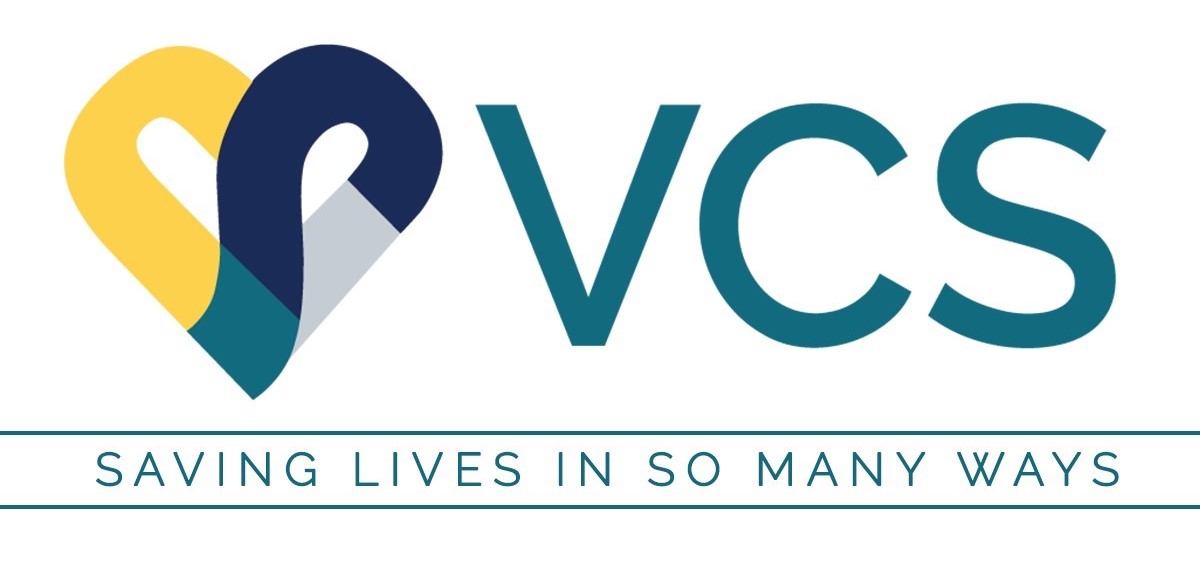 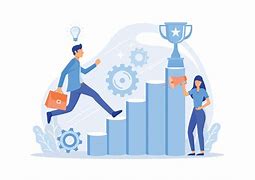 What is coaching?
Is a kind of counseling, just developing more skill and using more tool.Focusing in moving forward
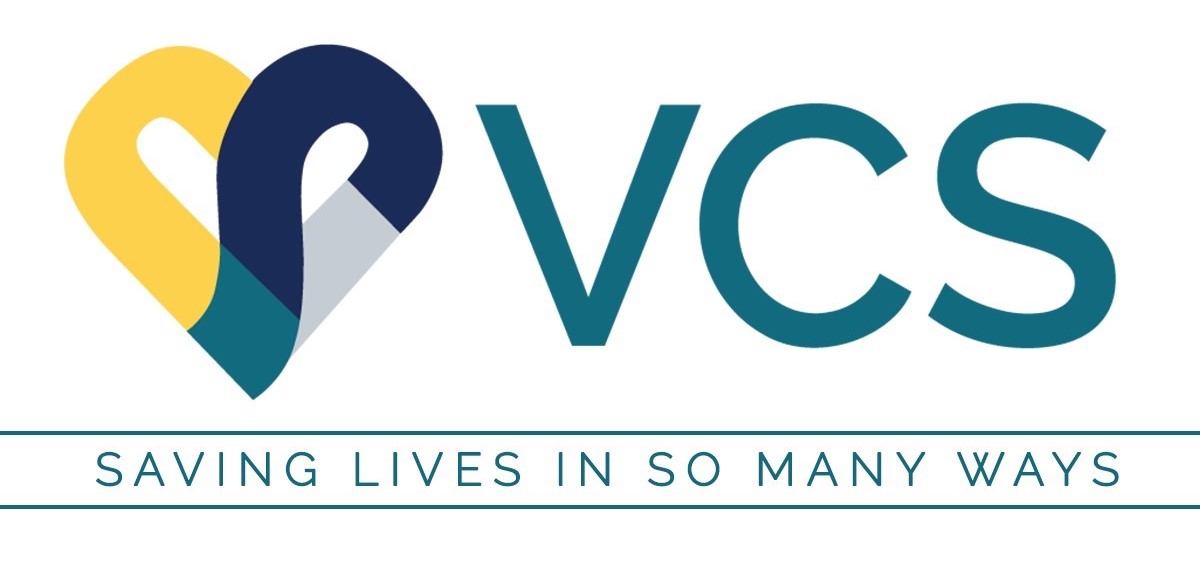 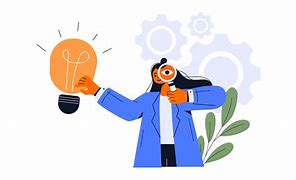 Curiosity
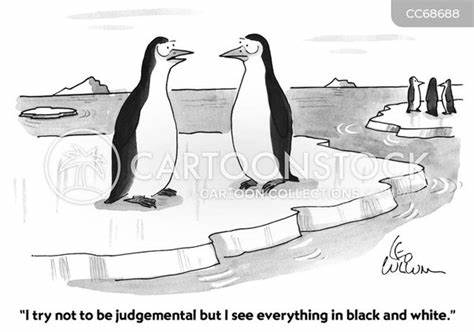 Non Judgmental Awareness
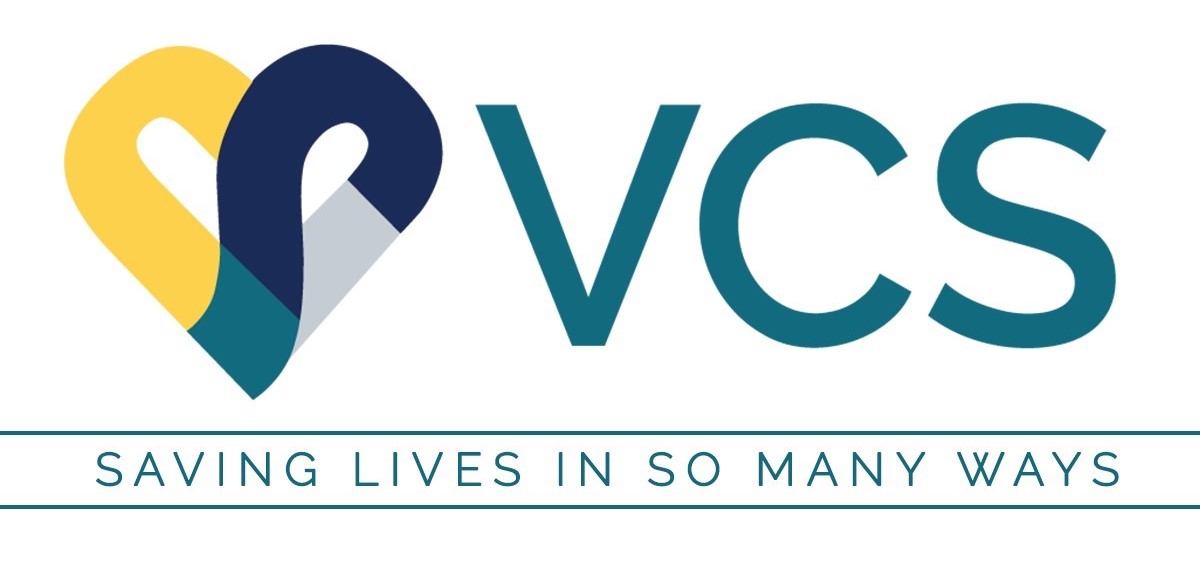 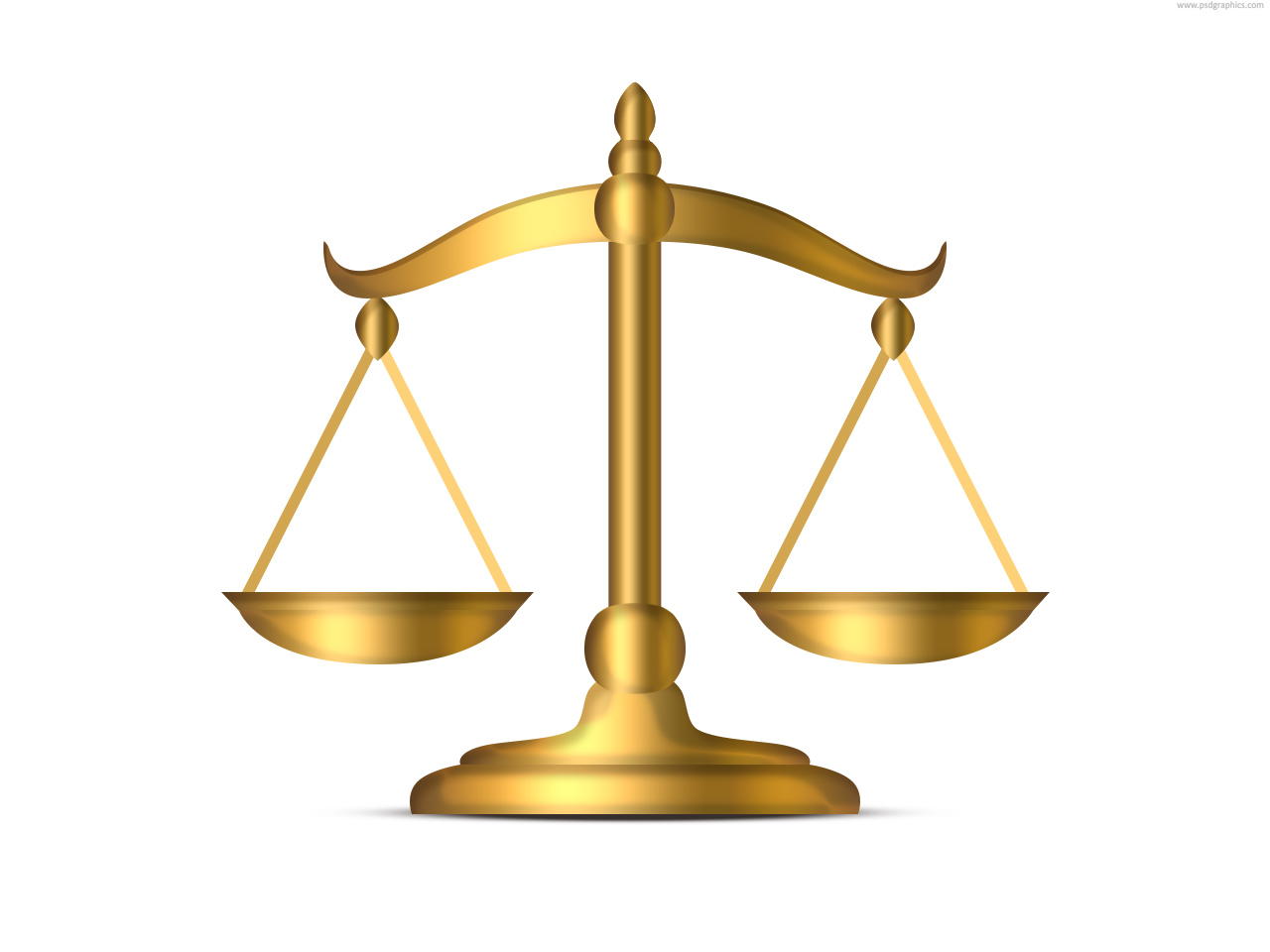 Balance
Desire for balance is a factory setting, like safety and routine
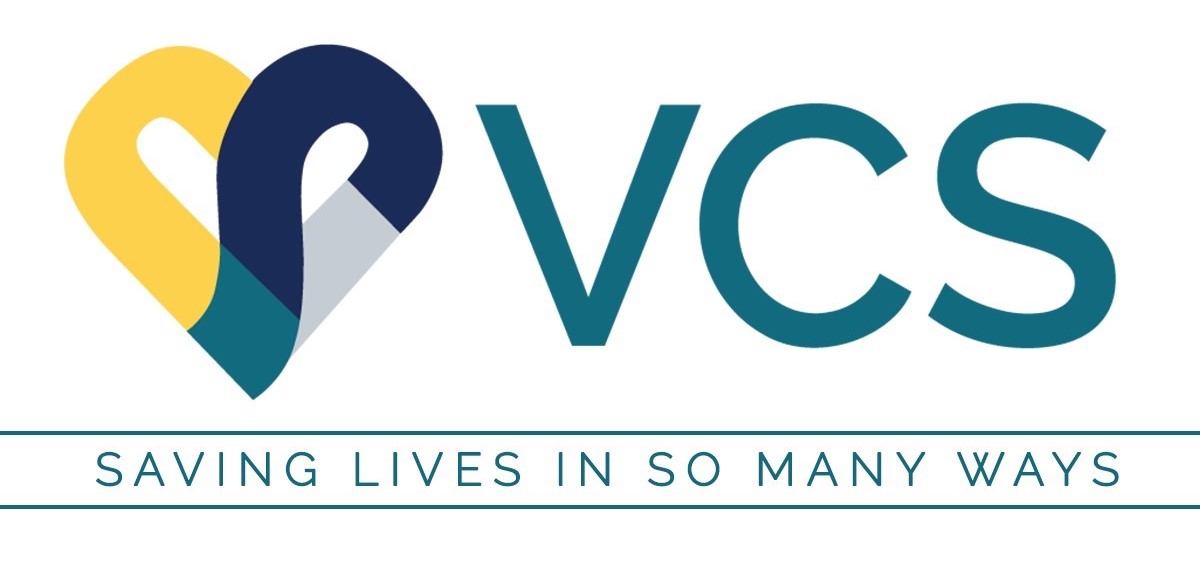 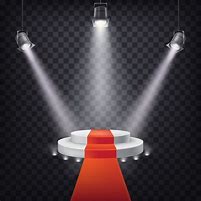 Focusing: (Spotlighting)
Showing up in the conversation in a way that shines a spotlight on one area of your work with the client
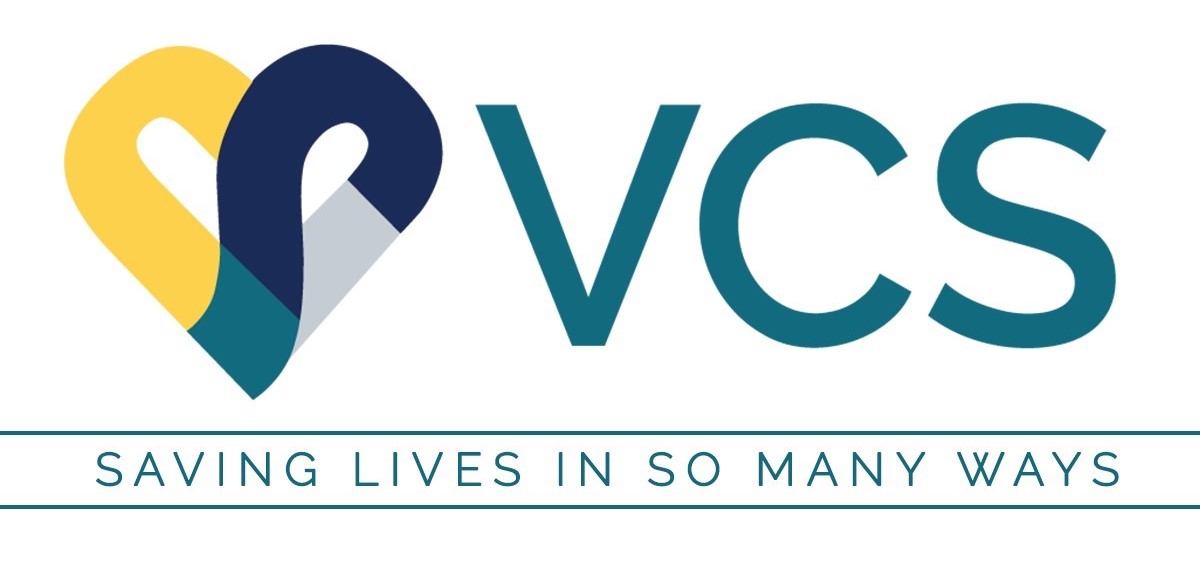 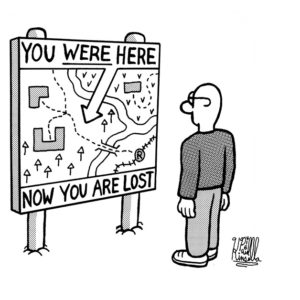 Where are you now?
How did you get here?
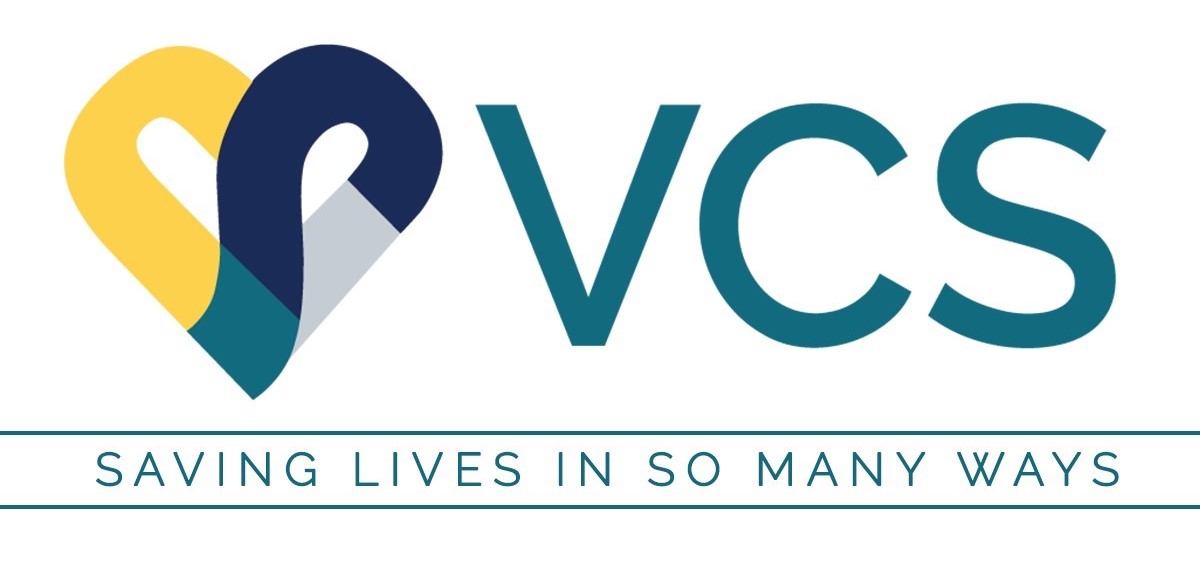 The power of the mind to create your life
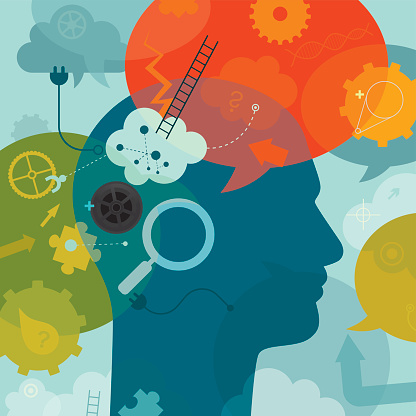 We live each moment, but first…
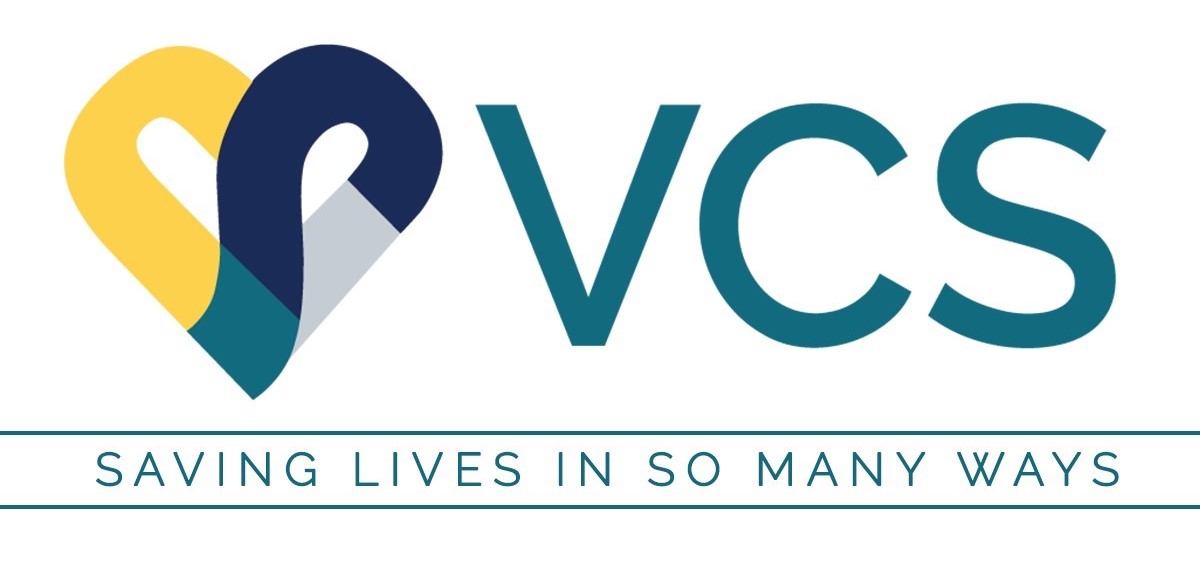 MINDFULNESS
Experience the power of NOW
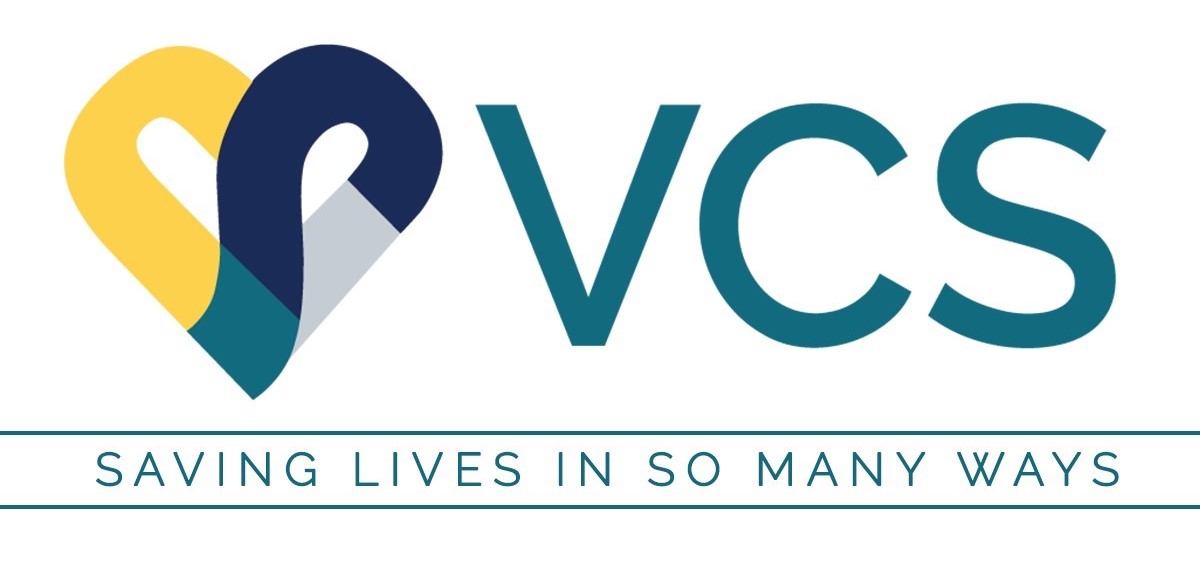 Use mindfulness to keep client focused on now
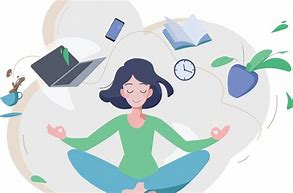 Teach mindfulness for some reason
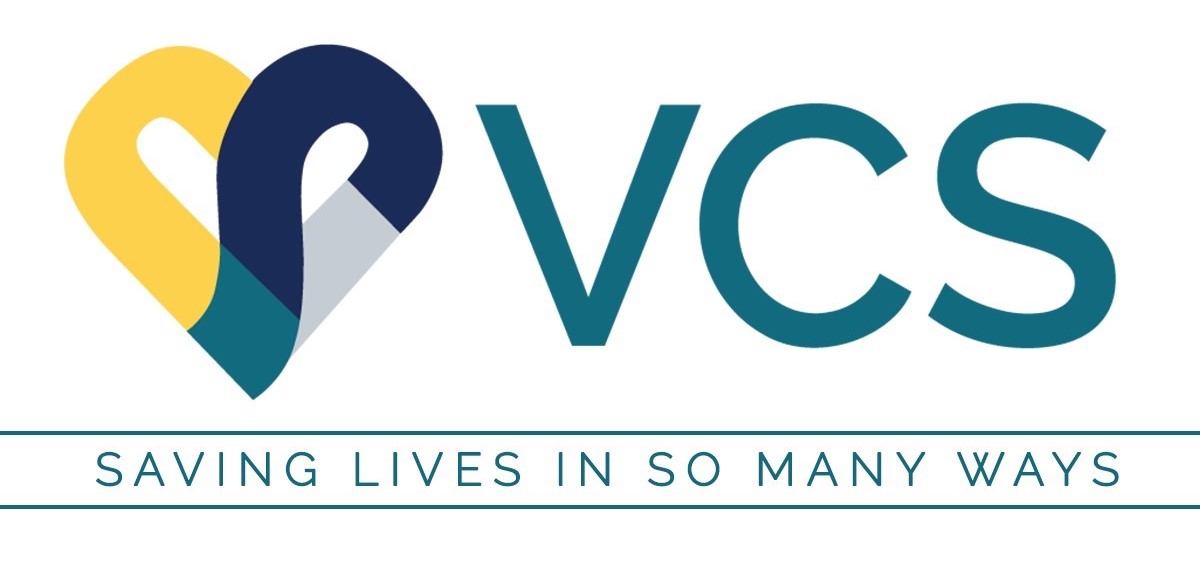 Non judgmentally and staying grounded in your present body/environment/conversation…
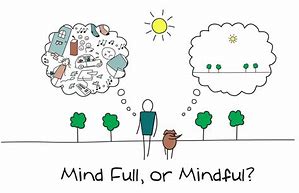 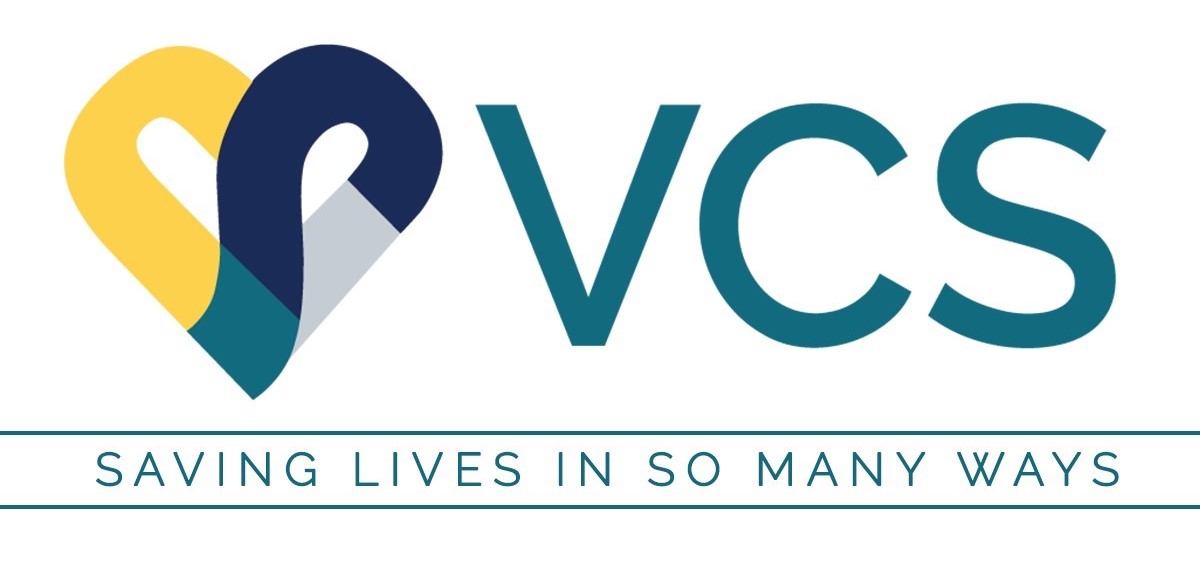 4
Box breathing
4
4
4
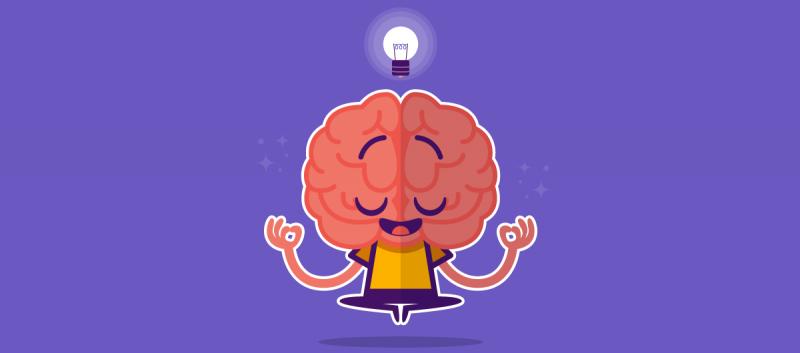 Mindfulness 
exercise
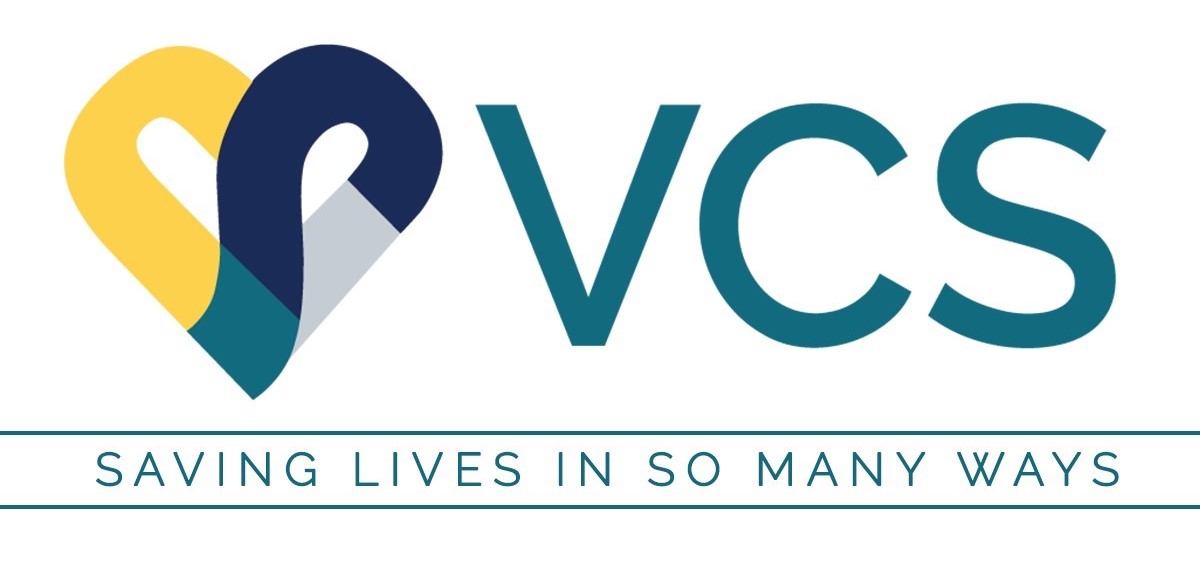 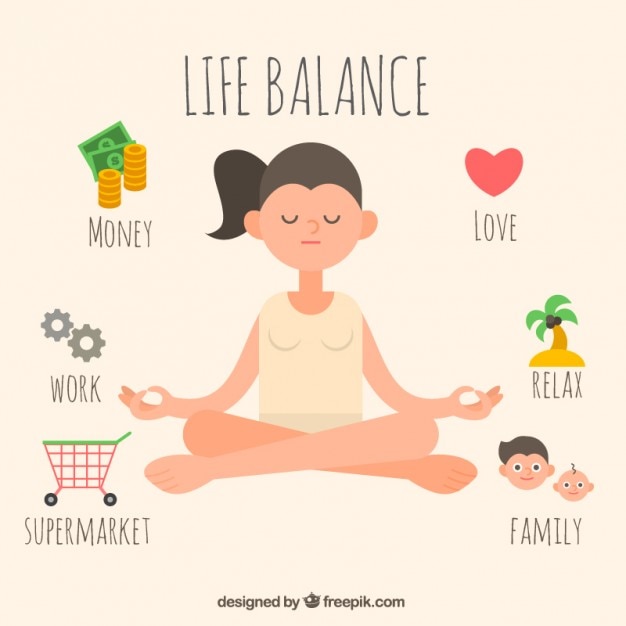 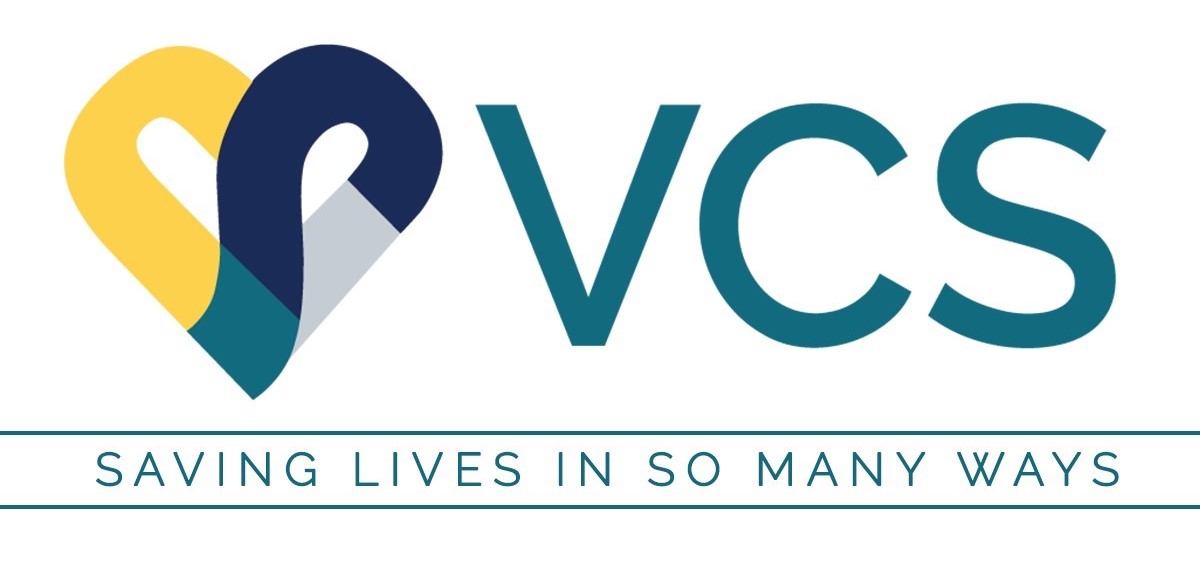 Finding out what is wrong in these areas can point us to possible goals for the client to pursue.
12 Areas of Balance
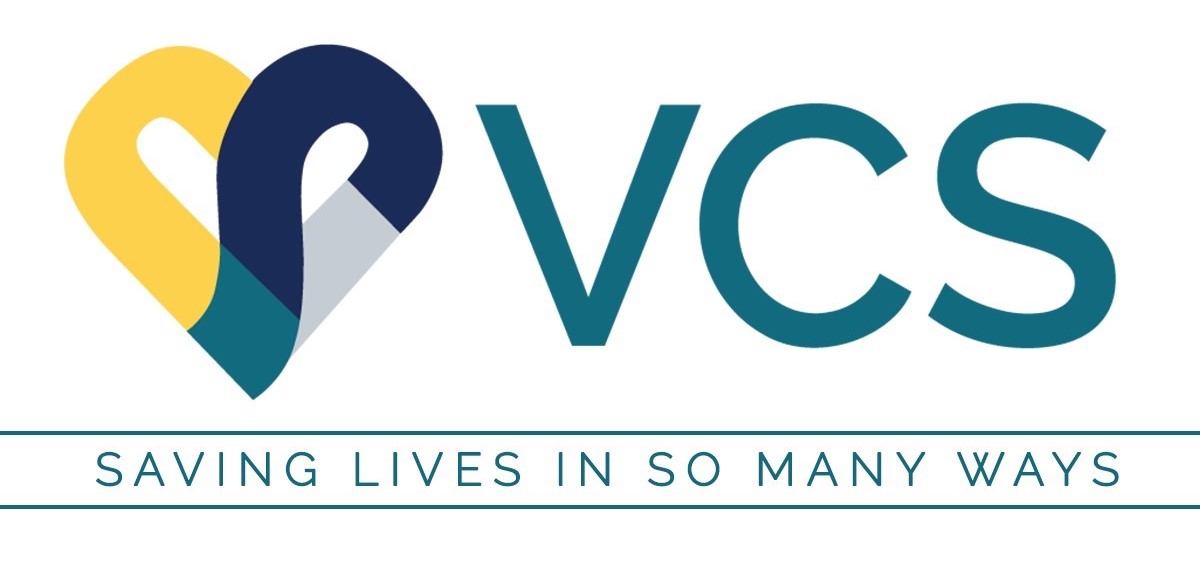 When the client know that something is wrong,  but not what
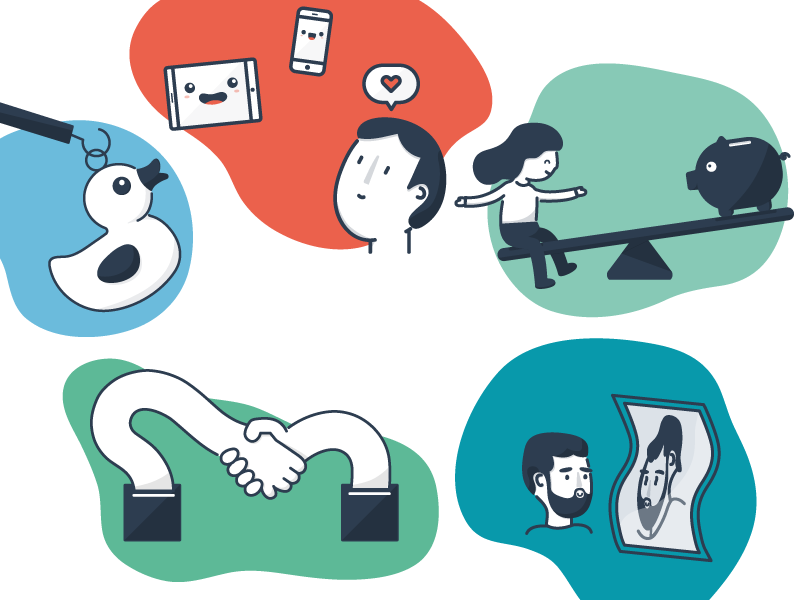 Values
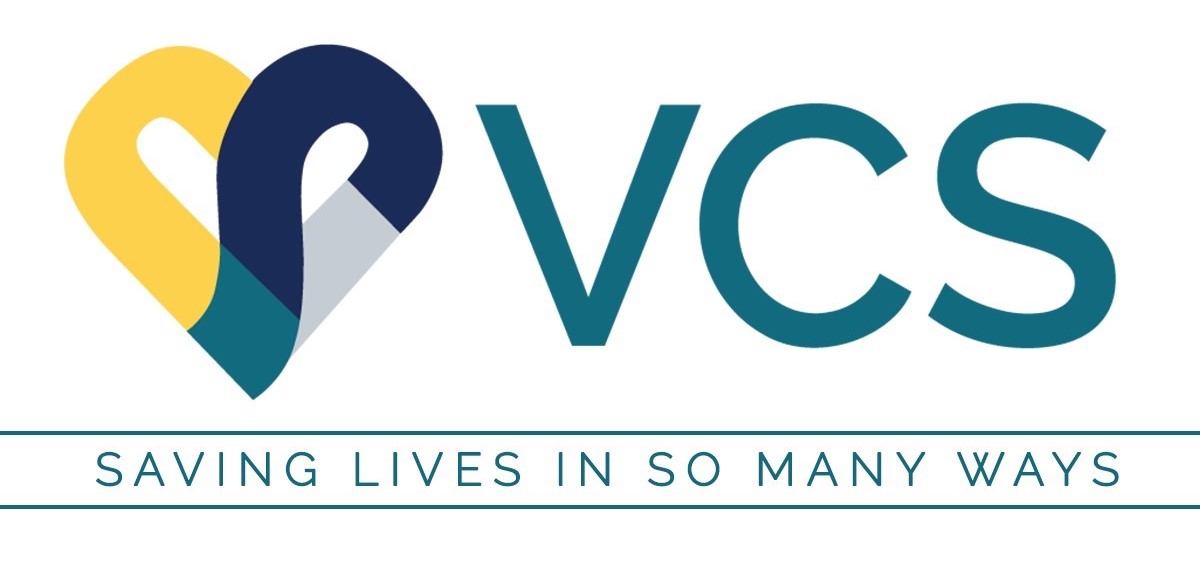 Cognitive Dissonance
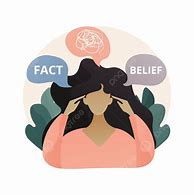 Psychological state of discomfort that occurs when someone holds conflicting beliefs, values, or attitudes
People experience cognitive dissonance when their actions are not in line with their values or beliefs.
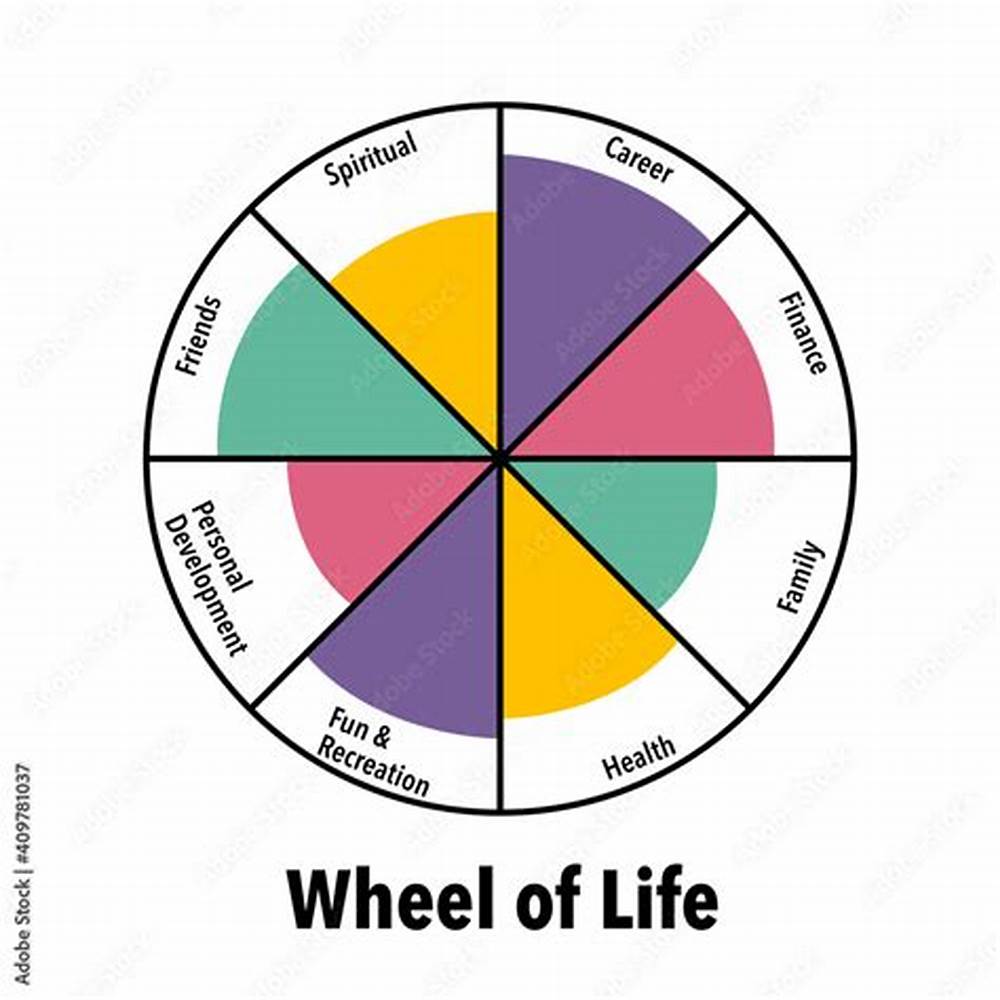 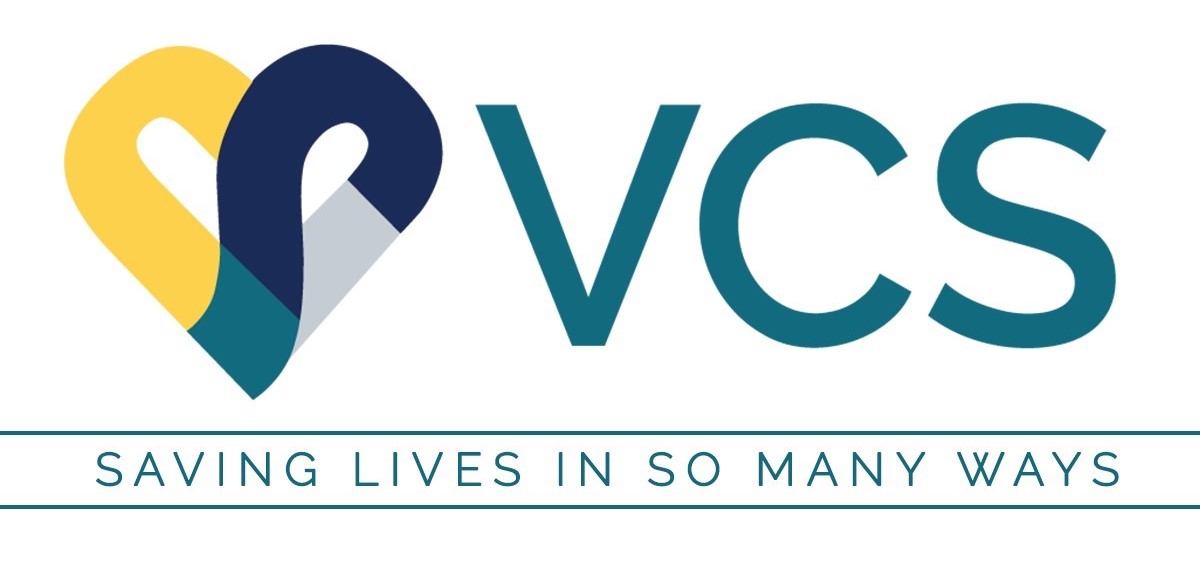 Wheel of life
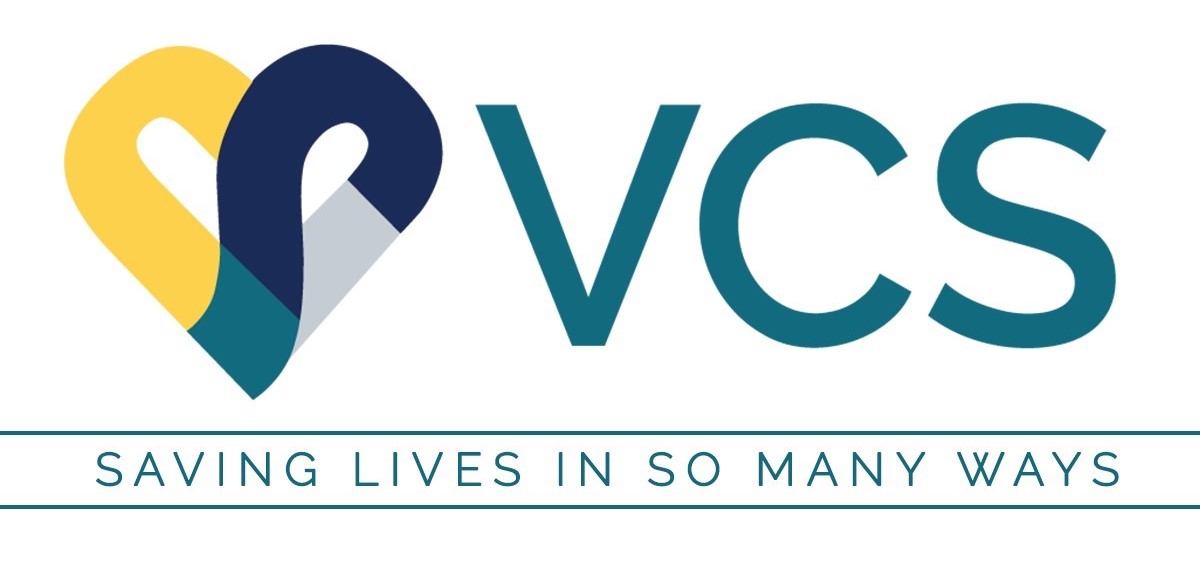 Level 1
What is important to you about becoming successful?
Level 2
Why is it important for you to ____________?
7 Layers deep
Level 3
Why is it important for you to ____________?
Level 4
Why is it important for you to ____________?
Discovering the Ultimate Why
Level 5
Why is it important for you to ____________?
Level 6
Why is it important for you to ____________?
Level 7
Why is it important for you to ____________?
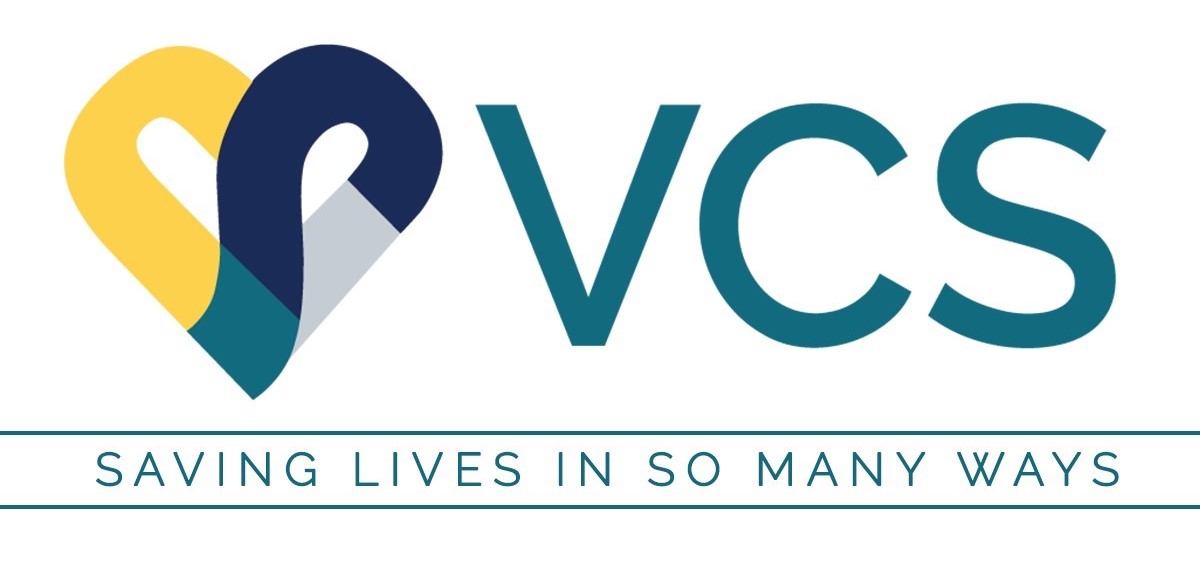 Meaning making and making a life
Belief / Identity

Thoughts

Emotions

Behaviors

Outcome / Results
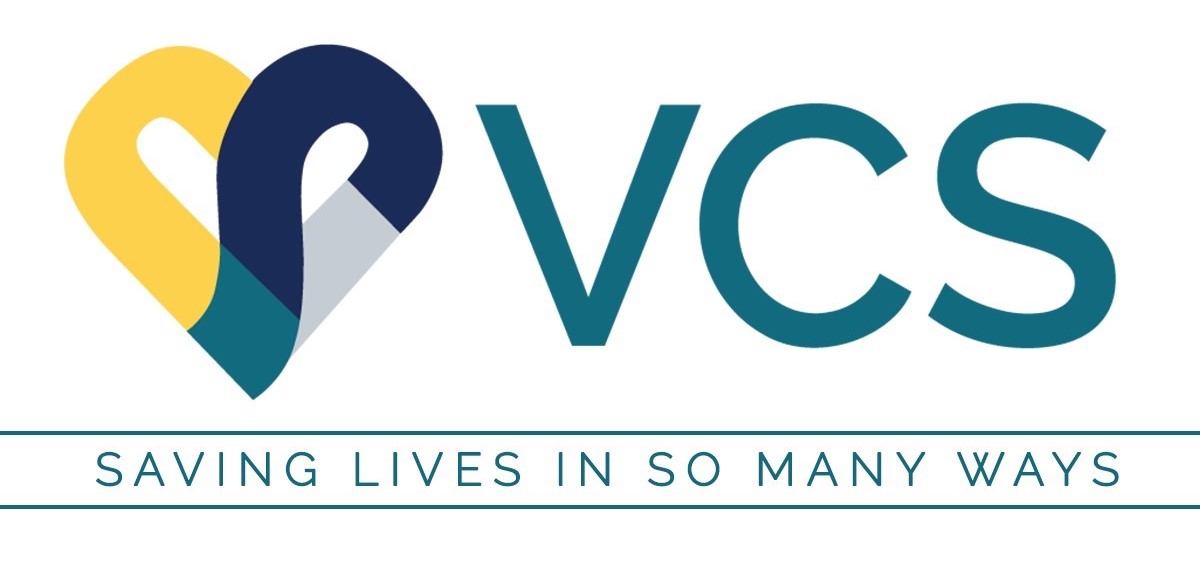 Meaning making and making a life
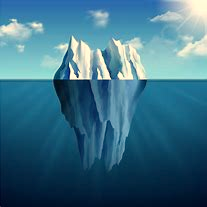 Belief / Identity

Thoughts

Emotions

Behaviors

Outcome / Results
Outcomes / Results
Behaviors
Emotions
Thoughts
Belief / Identity